Stewardship: The Mandate from Laudato Si’! 
Presenters: Martha Velasquez and  Grace Veloz
Session Overview
Provide a quick overview on the benefits of a spiritual stewardship program and the importance of a vibrant and inviting parish environment. 
Review Pope Francis’s Encyclical tells us to “Till and keep.” We will provide the answer to cultivating and preserving our parishes not only as a renewal of our relationships with our parishioners but with the Lord. 
Overall information on how to Increase offertory changing the fundraising strategy through Appeal campaigns, offertory envelopes and Online giving
The Mandate from      Laudato Si’!
PRAISE BE TO YOU, O LORD!
WHAT DID POPE FRANCIS REALLY SAY????
Chapter Two, Pope Francis introduces “The Gospel of Creation,” in which he leads readers through the call to care for creation that extends as far back as the Book of Genesis, when humankind was called to “till and keep” the earth (67). 

Genesis 2:15 “till and keep” which means going beyond cultivating to caring, overseeing, and preserving.  The duty of the caretaker is not only for the land but for society and all its gifts.
WHAT DID THE POPE REALLY MEAN BY 
‘TILL AND KEEP’?
Integral ecology “is not some narrow agenda for greening the Church or the world”.  It is a vision of care and protection that embraces the human person and the human environment in all possible dimensions

 “A great cultural, spiritual, and educational challenge stands before us, and it will demand that we set out on the long path of renewal.”

  “Life gradually becomes a surrender to situations conditioned by Technology. Technology itself is viewed as the principle key to the meaning of existence.” Technology is not the faith or the solution. Only humans are concerned with the next life, or with the lives of future generations. Humans can construct, cultivate, interact with society and their community.  Only through cultivation can you achieve consciousness and responsibility and through responsibility you attain generosity and sustainability.
HOW DO WE CULTIVATE AND PRESERVE OUR PARISHES
Make your Parishioners Stewards of the Church

Stewardship Formation  
	Catholics should learn not only more about stewardship and what it is, but 	also how to make better use of the gifts God has given them.  

Inspire greater generosity and increase giving
WHAT IS STEWARDSHIP?
STEWARDSHIP
The word that describes our entire relationship with God.  God loved and trusted us  so much that he made us his stewards.
It is a way of life!
It is NOT a fundraising tool
Why is Stewardship Important to your parish?
HOW DO WE RENEW AND REVITALIZE OUR PARISHIONER’S RELATIONSHIP WITH THE CHURCH AND GOD?
We Rebuild!
THE REBUILDING PROCESS
MAKE ASSESSMENTS
Has Mass attendance declined?
 Do Parishioners feel Mass is “boring or bad? People will assume that God is          	boring and irrelevant to their life.
 Is the Pastor accessible to all who need him?. 
 Do you have active Ministries?
Are you Providing a “Welcoming” environment?
REVITALIZE YOUR MUSIC MINISTRY
Music has the greatest potential to reach people

Make your Music Ministry, your Worship Ministry
PLAN
Establish or Invigorate your Parish Pastoral Council
	Explore the pastoral reality
	Generate a Parish Vision/Mission Statement
	Reflect on it
	Make pastoral recommendations

Institute or Fortify a Parish Financial Council
	Establish guidelines and communication of parish financials
	Annual Capital and Operating Budgets
PROJECT
Institute a Stewardship Council

Share the Parish Vision
Promotes, inform, and educate parishioners to become great stewards of the Catholic Church
Cultivates parishioners responsibly
Brings awareness to sharing all of God’s gifts lovingly
PARTICIPATE
Have People see other people participating through 
	a Parking Ministry, Welcome Ministry, and Prayer Groups
Welcoming Environment 
	Welcome table, registration, calling people with concerns, asking people to participate, 	calling back those who are interested in partaking and following up with  those who have 	left.
 Creating Community Time
	Coffee and doughnuts after mass, spaghetti dinners , potlucks, etc
Have Parishioners take Action 
Initiate ministerial activity by doing missionary work that takes place outside of the parish, including local and global outreach and service opportunities.
HOW TO ACHIEVE AN INCREASED OFFERTORY 
WITHIN THE STEWARDSHIP PROGRAM
Stewardship creates the community environment and cultivates the durability ingredient for a sustainable Parish
WHAT ARE THE PRIORITIES OF INCREASED OFFERING FOR THE PARISH
Retaining and Increasing Donors
Increase Fundraising through Stewardship Appeal
Encouraging Fundraising efforts through online giving
Improving Technology
Increase Functions and Events.
HOW TO ACHIEVE AN INCREASE IN THE OFFERTORY WITHIN THE STEWARDSHIP PROGRAM:
Review Update and Analyze Parish Database

Market your Parish

Establish Online giving

Build and/or update online giving platform

Personalize correspondence and appeal to come from Pastor. 

Thank and acknowledge Donors
REVIEW UPDATE AND ANALYZE PARISH DATABASE
Learn about your donors
Clean Parish Database
Establish a true number of families that you are ministering to divide Donors into 3 categories:
$2,000 +
$1 - $1,999
Non-givers
MARKET IN YOUR PARISH
Generate a Parish Brochure with parish information
	Mass times,  office hours, special events, ministries, worship and financials

Design and/or update your Parish Website
Create a Website with parish information, pictures of events and most important , online giving

Enter the world of Social Media
Fashion a Facebook page
Join Twitter and Instagram
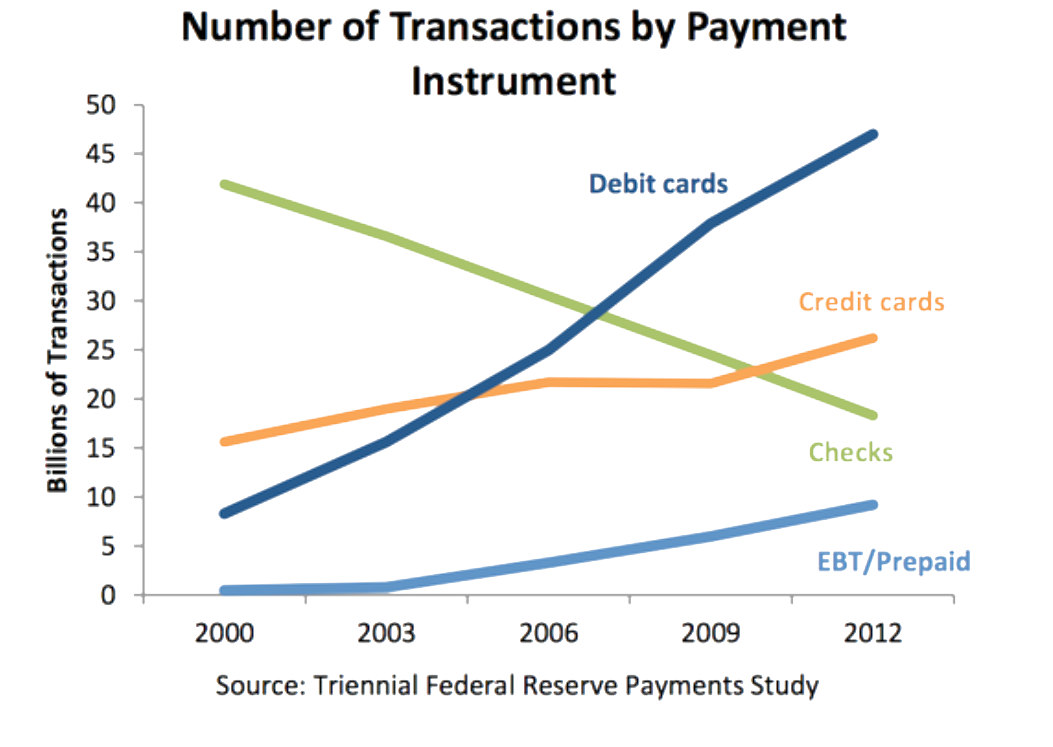 ESTABLISH AN ONLINE GIVING PROGRAM
PERSONALIZE APPEAL
Cultivate the Parishioner
Individual Correspondence
Personal appeal to come from Pastor  
Need to ask at least 3 times in different ways
THANK AND ACKNOWLEDGE DONORS
Personal thank you letters from Pastor

Thank you cards from Council

Bulletin and Website Inserts acknowledging Commitment- no $ amount shown

Acknowledgement during mass 

Appreciation events depending on category of donation

Thank in person at the event

NEED TO THANK 7 TIMES- giving is proportionate to the appreciation

The more you thank, the more they give.
Q & A
If you would like additional information beyond this session, please contact Martha Velasquez or Grace Veloz at mvelasquez@theadom.org or gveloz@theadom.org.